Assessment and the role of the external examiner
Catriona Robinson (College Director LTQE for Arts, Education and Humanities)
Dr. Marie Stowell (Director of Quality and Educational Development)

10th January ’19
Aims:
To understand which aspects of assessment require external examiner oversight in order to perform the external examiner role effectively
To be aware of a range of assessment evidence 
To consider a range of external examiner scenarios associated with assessment
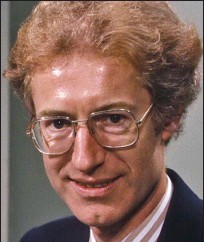 “Without conferring, your starter for 10…”
What aspects associated with assessment might you be involved with?

What forms the evidence base?
[Speaker Notes: In the words of Bamber Gascoigne…]
Assessments and evidence-base
Approval of assessment questions or assessment tasks
Assessment of exam scripts
Assessment of summative course work
Assessment of other course work e.g. related to professional standards
Assessment of presentations

Attendance at exam board to verify assessment grades/outcomes
Assessment and curriculum design including assessment criteria
Commentary on assessment and use of assessment criteria
Discussion with students
External examiners advise and scrutinise…
assessment aims and objectives to confirm that they are appropriate, 
the purpose of assessment to ensure that they are clearly articulated and understood, 
the assessment load to ensure that it is appropriate and assessments are properly and impartially conducted.
[Speaker Notes: Further guidance can be found TCRF and other regulations.
Talk to the course leader / HoD in the first instance if you need further guidance]
Scenarios
Consider each of the scenarios 
Identify the key issues
What possible lines of action might you take?
[Speaker Notes: 30mins mins 3 envelopes for each scenario (1, 2, 3 & 4)

Scenario 1 – exam scripts
S1 Key issues
S1 Possible line of action]
Feedback on…
Consistency of feedback
Timeliness of feedback
Use and timely sharing of assessment criteria with students
[Speaker Notes: Implementation of amended assessment policy]
You will come with your own philosophical perspective on assessment: 

Increasingly, as [your] role becomes … formalised, it has less to do with … ‘personal beliefs’ … and more to do with the expectations, requirements, rules and regulations as defined by the employing institution. (Jackson 2005)
Further information
HEA (2012) A Handbook for External Examining. 
Jackson, N., (2005) Guide to the Process of External Examining. HEA. 
QAA (2018) UK Quality Code for Higher Education Advice and Guidance External Expertise.
QAA (2011) Quality Code Chapter B7: External Examining 
University of Worcester (2018) External Examiners Handbook.